Amélie
TAILLE: Grande et robuste
CHEVEUX: Bruns, courts et frisés
YEUX: Noirs
VISAGE: Carré
ÂGE: 14 ans
CARACTÈRE: Paresseuse, pessimiste et
                     bavarde
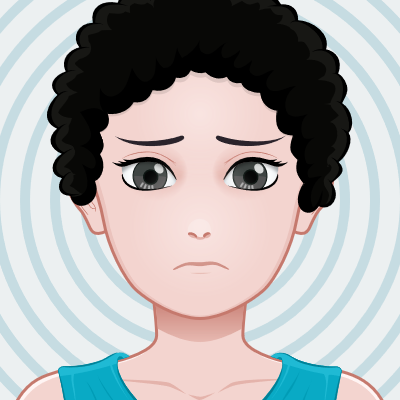 [Speaker Notes: !c!C]
Céline
TAILLE: De taille moyenne et mince
CHEVEUX: Roux, longs et raides
YEUX: Bleu clair
VISAGE: Ovale et avec tâches de rosseur
ÂGE: 17 ans
CARACTÈRE: Sympathique, drôle, gentille              
                     et romantique
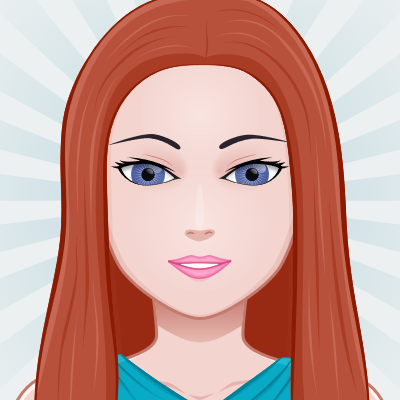 MAXIME
TAILLE: Grand et fort
CHEVEUX: Blonds, courts et ondulés
VISAGE: Allongé et avec une barbe
YEUX: Verts
ÂGE: 19 ans
CARACTÈRE: Serieux, intelligent et têtu
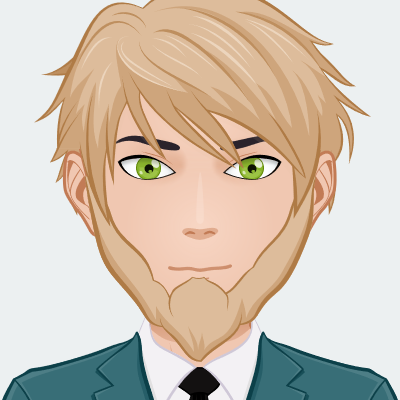 MéLANIE
TAILLE: Mince et grande
CHEVEUX: Bruns et longs
VISAGE: Ovale avec des lunettes
ÂGE: 14 ans
CARACTÈRE: Sympa et ouverte
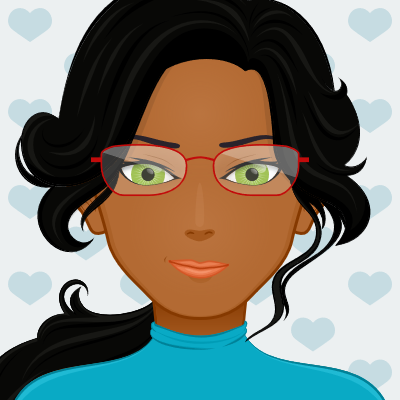 TAILLE: Petite et mince
CHEVEUX: Roux, ondulés et longs
VISAGE: Allongè 
ÂGE: 18
CARACTÈRE: Extroverte et sympatique
valÈrie
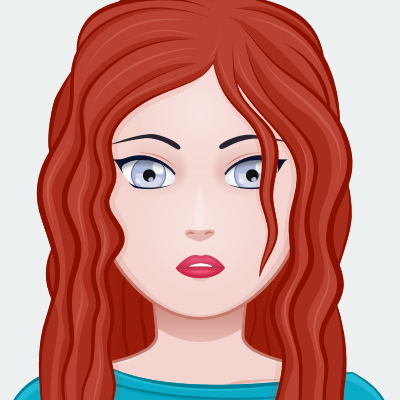 TAILLE: Grand et mince
CHEVEUX: Bruns et courts
VISAGE: Rond et avec une barbe
ÂGE: 23 ans
CARACTÈRE: Serieux et irascible
nicolas
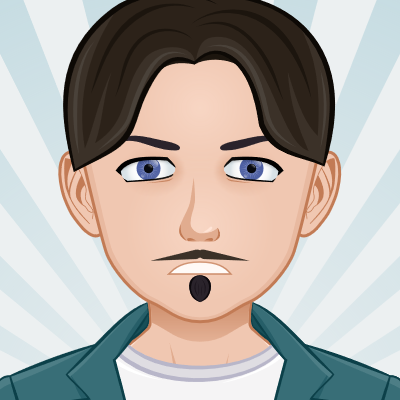 TAILLE: Petit et gros
CHEVEUX: Courts et marrons
VISAGE: Carré et avec moustache
ÂGE:30 ans
CARACTÈRE: Anthipatique et drôle
cedric
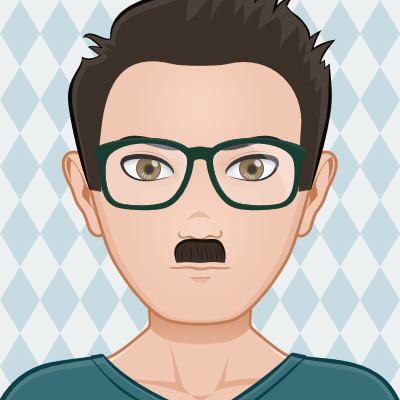